Historia
Ciencia que tiene por objeto el estudio del pasado de la humanidad
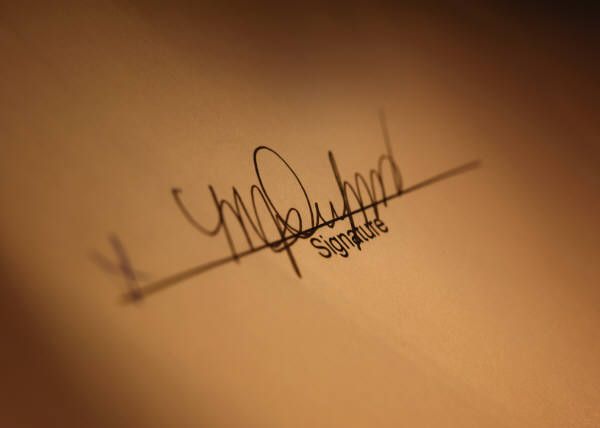